Наши дарови благодарности
Аутор: Предраг Митровић
Дневна припрема
Онлајн припрема http://online.anyflip.com/scxpd/mxhn/mobile/index.html

Предмет:  Верска наставa
Разред:  4
Наставна тема:  Литургија –преображај света
Наставна јединица:  Наши дарови благодарности
Тип часа:  обрада, увежбавање
Циљ и задаци часа:  Упознавање својстава смоле и прављење тамјана
Намена и употреба тамјана
Упознавање нових појмова,примена стечених знања,развијање узајамне сарадње
Наставне методе:  метода разговора,демонстративна,м.посматрања
Облик рада:  фронтални,индивидуални
Исходи:  ученик ће бити у стању да зна примену тамјана и од чега се тамјан прави
 
Активност ученика:  посматрање,уочавање,закључивање и примена знања
Активност наставника:  упознаје,обајшњава,демонстрира и практично примењује, учествује у решавању укрштенице и осмосмерки
Корелација:  Природа и друштво,Ликовна култура, 
Наставна средства и материјали:  пројектор,смола из природе,тамјан, ППТ интерактвна презентација
ТОК ЧАСА
Уводни део часа
	
	-Молитва ,,Оченаш“
	Наставник и ученици заједно говоре Молитву Господњу на почетку часа.
Главни део

	- Наставник истиче циљ часа: ,,Данас ћемо говорити и показати како се прави тамјан и о његовој употреби“ и записује на табли наставну јединицу ,, Наши дарови благодарност (дарови природе тамјан и ћилибар)“
	
	-  ПРЕДАВАЊЕ: Предавање започиње о томе одакле потиче примена смоле кошпичастог и четинарског дрвећа за прављње тамјана осврнувши се на примену смоле кајсије у Кини за прављење првих „гумених жвака,гумених бомбона па и лекова за упалу грла,умиривање зубобоље. Постоје две врсте смоле „гуменасте и чврсте“. Отварањем поморских путева спајају се утицаји две древне цивилизације Кине и Египта. У Египту увелико примењују „чврсте“облике смоле дрвета „тамјана“у религиским обредима као што су балсамовање и слично. Поред религиске примене у Египту такође има и медицинску примену за инхалације синуса и главобоље.
ППТ ПРЕЗЕНТАЦИЈА: Преко пројектора наставник показује  слику дрвета тамјана и прикупљања истог у природи. На подневљу где ми живимо не успева право дрво тамјана,али имамо дрво бора који припада истој породици биљака као и дрво тамјана. Наставник показује преко пројектора дрво бора,како изгледа смола на кори као и смолу кајсије и бора прикупљену у природи повезујући  утицај древних цивилизација на Стари Завет и примену тамјана.
 
	СТАРОЗАВЕТНА ПРИЧА: Говоримо о причи из Старог Завета о Каину и Авељу
ПРАКТИЧАН ДЕО: 
	Наставник демонстративни пали брикет и показује мирисе тамјана бора,смирне,и тамјана правог дрвета тамјана.
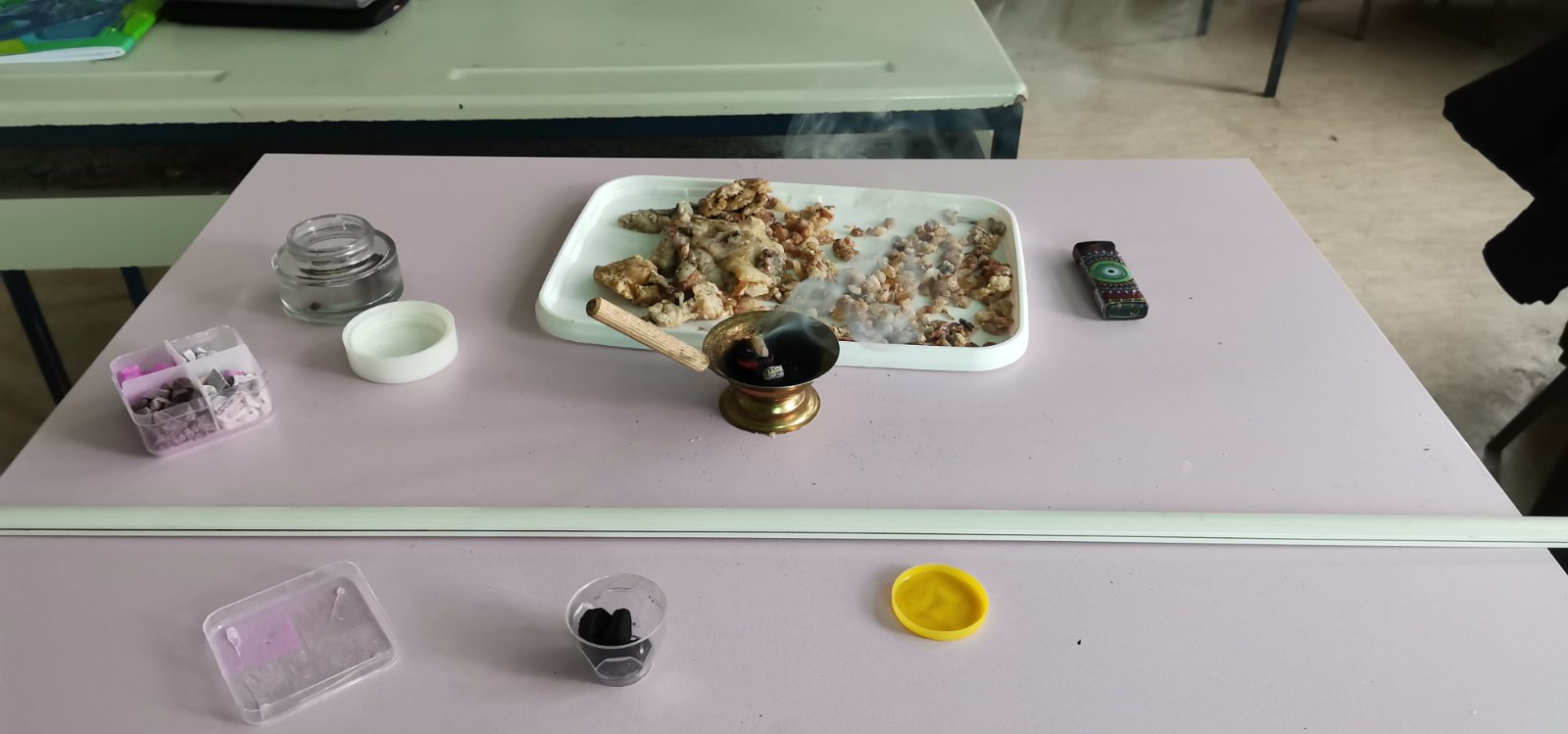 ПРИЧА О ЋИЛИБАРУ: Надовезујемо се причом о „ћилибару“чврстом агрегатном стању смоле. Реч „ћилибар“ је Грчког порекла и значи“електрон“ јер се приликом трења/трљања наелектрише и може сијати у мраку(слике демонстрирамо преко пројектора). Није драго камење али има такву примену,јер примерци који у себи сачувају инсекте су ретки и јако вредни(слике демонстрирамо преко пројектора).
	-Поред јувелирске примене имају и медицинску примену јер имају умирујуће дејство(слике демонстрирамо преко пројектора).
ИНТЕРАКТИВНА ППТ ОСМОСМЕРКА И УКРШТЕНИЦА: 
	Провера стеченог знања на часу вршимо заједничким решавањем осмосмерки и укрштенице.
ОСМОСМЕРКА
1
Т
Р
О
Ј
И
Ц
А
2
А
Н
А
3
М
А
Р
И
Ј
А
Ј
О
С
И
Ф
4
А
Д
А
М
5
Н
О
Ј
Е
6
7
1- ОТАЦ, СИН И СВЕТИ ДУХ	2- МАЈКА ПРЕСВЕТЕ БОГОРОДИЦА	3- 
3- ИМЕ ПРЕСВЕТЕ БОГОРОДИЦЕ	4- ЗАРУЧЕНИК ПРЕСВЕТЕ БОГОРОДИЦЕ	
5- ПРВИ ЧОВЕК	
6-ИЗАБРАНИК БОЖЈИ ОЈИ СЕ СПАСАО ОД ПОТОПА САГРАДИВШИ БАРКУ КОЈА 
ПРЕДСТАВЉА ЦРКВУ БОЖЈУ
Завршни део
 
	-Сви заједно  изговарамо молитву „Богородице дјево“
	-Ученицима је предложено да уколико желе и уколико буду у прилици да нађу смолу за тамјан у природи, као и разни пројектни задаци који су на добровољној бази-пано, проналажење фотографија на Интернету и чланака везаних за тамјан, прављење презентације, укрштенице, осмосмерке, занимљив цртеж и слично да могу сами да одаберу на основу својих способности.
	-ЕВАЛУАЦИЈА: Ученицима су подељени евалуациони листићи
ПРИЛОЗИ СА ЧАСА